UVJETI ZA IZVOĐENJE MASAŽE
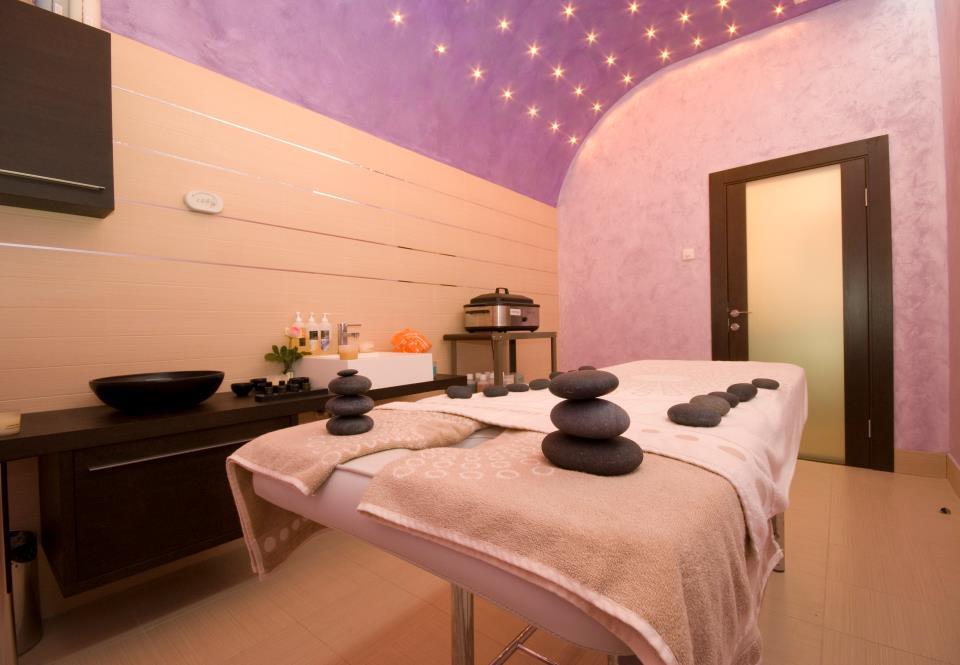 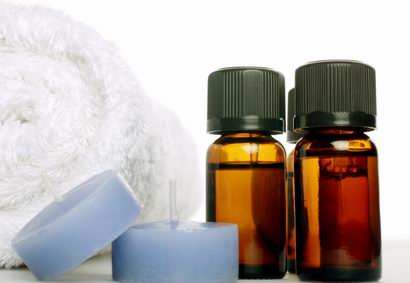 Prostorija za masažu mora biti dobro prozračena i ugodno zagrijana (22- 24°c),
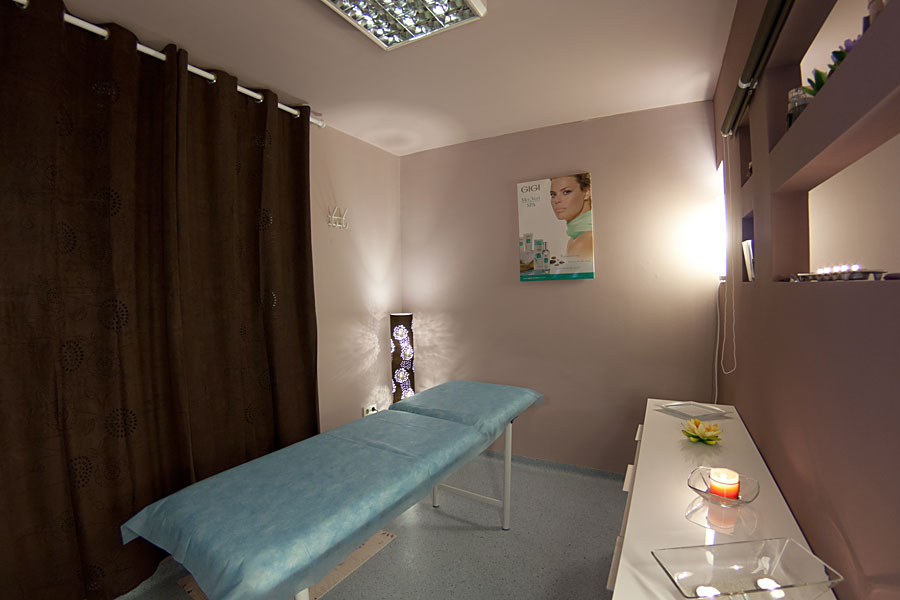 Stol za masažu mora zadovoljavati tvrdoćom podloge, širinom i dužinom, s mehanizmom za podizanje i spuštanje kako bi visinom bio prilagodljiv visini masera, prekriven čistom plahtom.
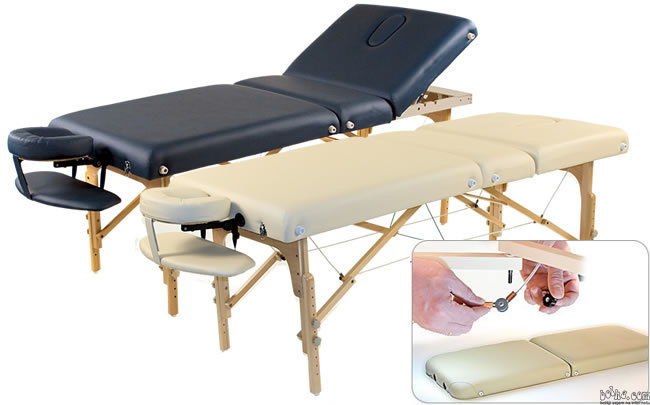 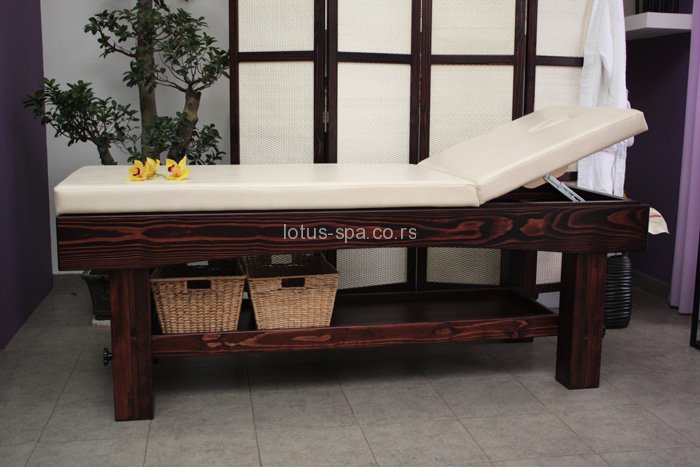 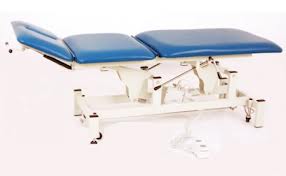 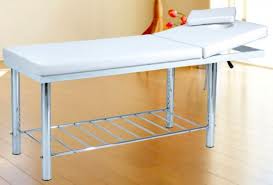 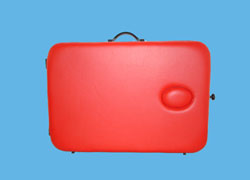 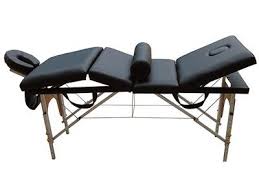 PACIJENT mora biti opušten, pokriven plahtom osim na dijelu tijela kojeg masiramo, koža mora biti čista,…
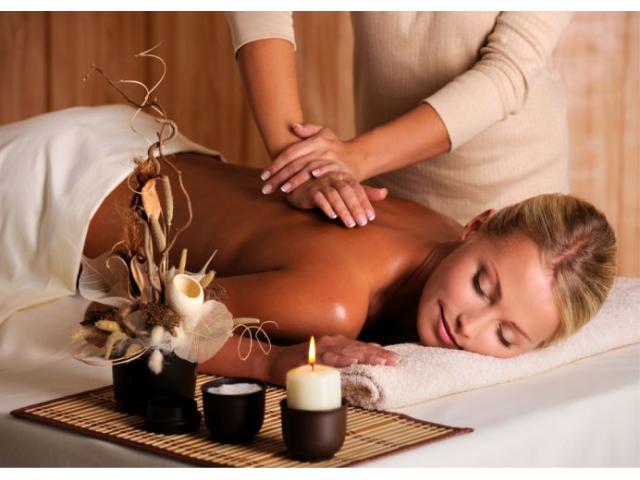 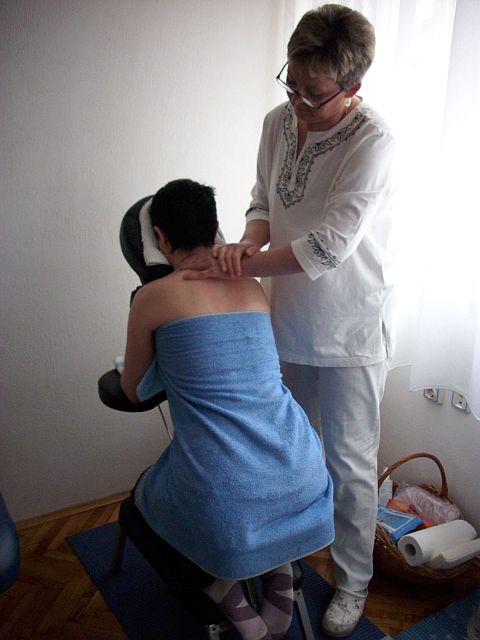 MASER: 
Stručno educiran, istančane taktilne percepcije, njegovanog zdravlja i kondicije, urednih ruku, zdrave kože, uredno podrezanih noktiju,…
.
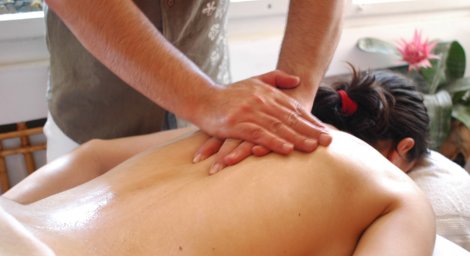 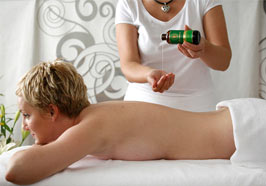 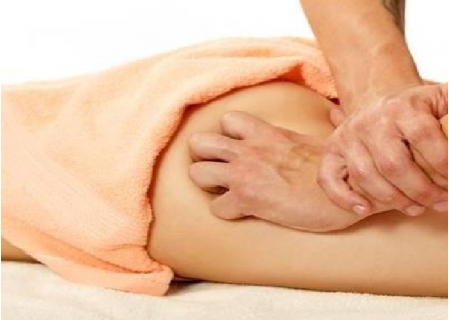 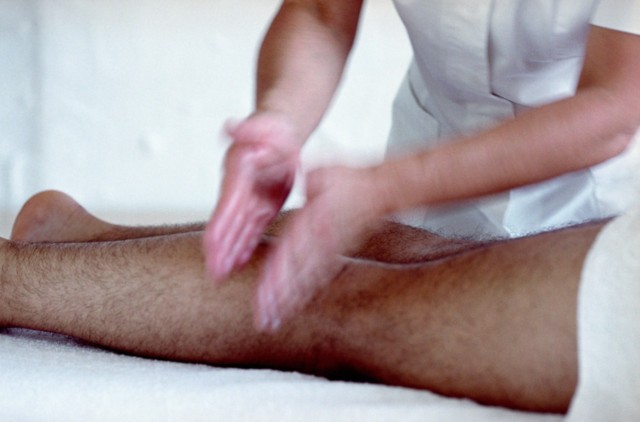 Ruke je potrebno oprati prije i nakon masaže.
Maser stoji ili sjedi na specijaliziranom stolcu licem okrenut prema dijelu tijela koji masira.
Za vrijeme masaže nije poželjan razgovor između masera i pacijenta.
Trajanje ovisi o vrsti masaže koju primjenjujemo i dijelu tijela kojeg tretiramo, u KMM obrada cijelog tijela traje 45 do 60 minuta, a pojedinog dijela od 5 do 20 (30) minuta.
Uvjeti za izvođenje masaže(ponavljanje)
NABROJI UVJETE KOJE JE POTREBNO ISPUNITI ZA IZVOĐENJE BILO KOJE MASAŽNE TEHNIKE!
PROSTORIJA
STOL
PACIJENT
MASER